The SPARC_LABThomson source
C. Vaccarezza
on behalf of the SPARC_LAB team
Outline
General layout
Thomson Source design parameters
Laser & electron beam parameters
Source optimization &  reference WP
Experimental results
What’s next
SPARCLAB
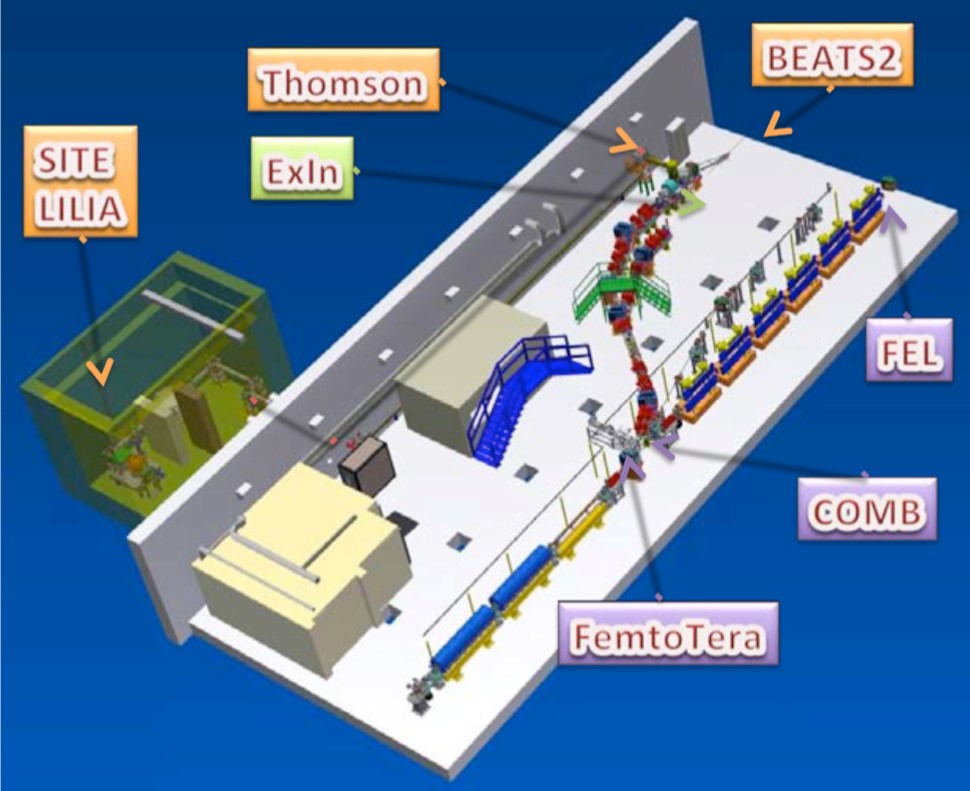 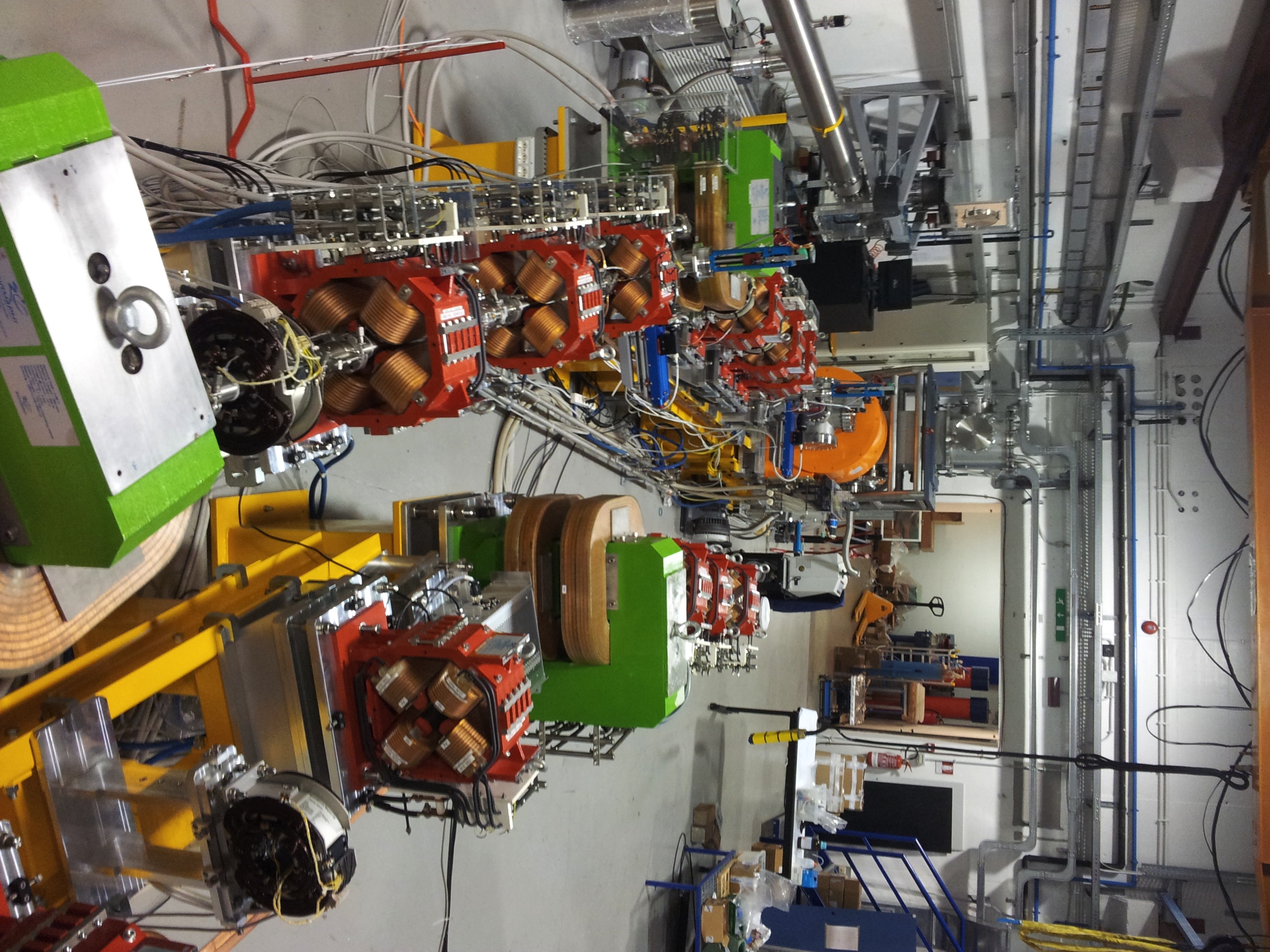 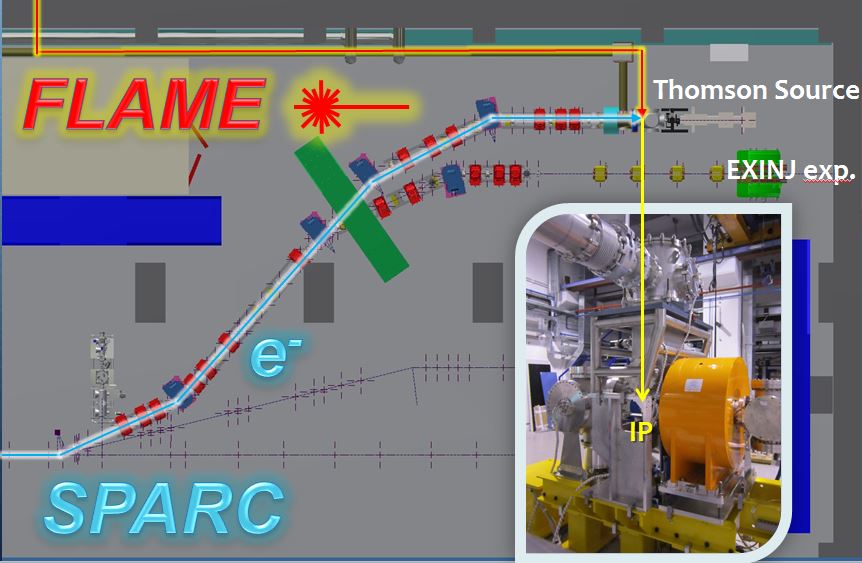 Thomson source design parameters
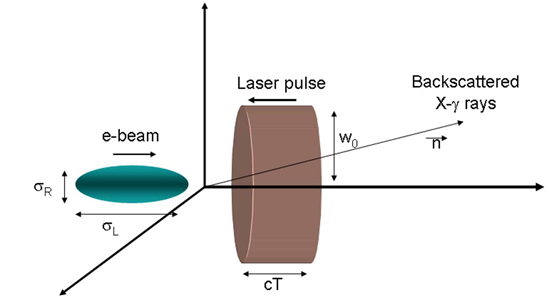 X-ray beam characteristics
APPLICATIONS@ 20-500 keV
Mammography
Identification of fissile materials
Cristallography
Microdensitometry 3D for cultural her.
Single Shot Imaging at psec time scale
(not accessible to FELs for hn > 20 keV
precluded to Sync.  Light Sources,  CW)
5
Thomson SourceParameter List
FLAME Laser
SPARC Electron Beam
Wavelength 	800 nm
Compressed pulse energy	1-5 J
Pulse duration/bandwidth	6 ps
Rep.Rate 	10 Hz
Beam quality M2  	<1.5
Energy stability 	10%
Pointing stability 	< 2 µm
Synchronization with SPARC photoinjector  clock	< 1 ps
Bunch charge	100-800 pC
Energy 	30-150 MeV
Length	15-20 ps
εn x,y	1-3 µ rad
Energy spread	<0.1 %
Spot size at IP	5-20 µm 
Rep.Rate 	10 Hz
6
A TS source driven by high-quality electron beams can work in different operating modes, e.g.:
High-flux-moderate-monochromaticity mode(HFM2) suitable for medical imaging when high-flux sources are needed 

Moderate-flux- monochromatic-mode (MFM) suitable to improve the detection/dose performance

Short-and-monochromatic-mode (SM)    useful for pump-and- probe experiments e.g. in physical-chemistry when tens of femtosecond long monochromatic pulses are needed.
7
From theory
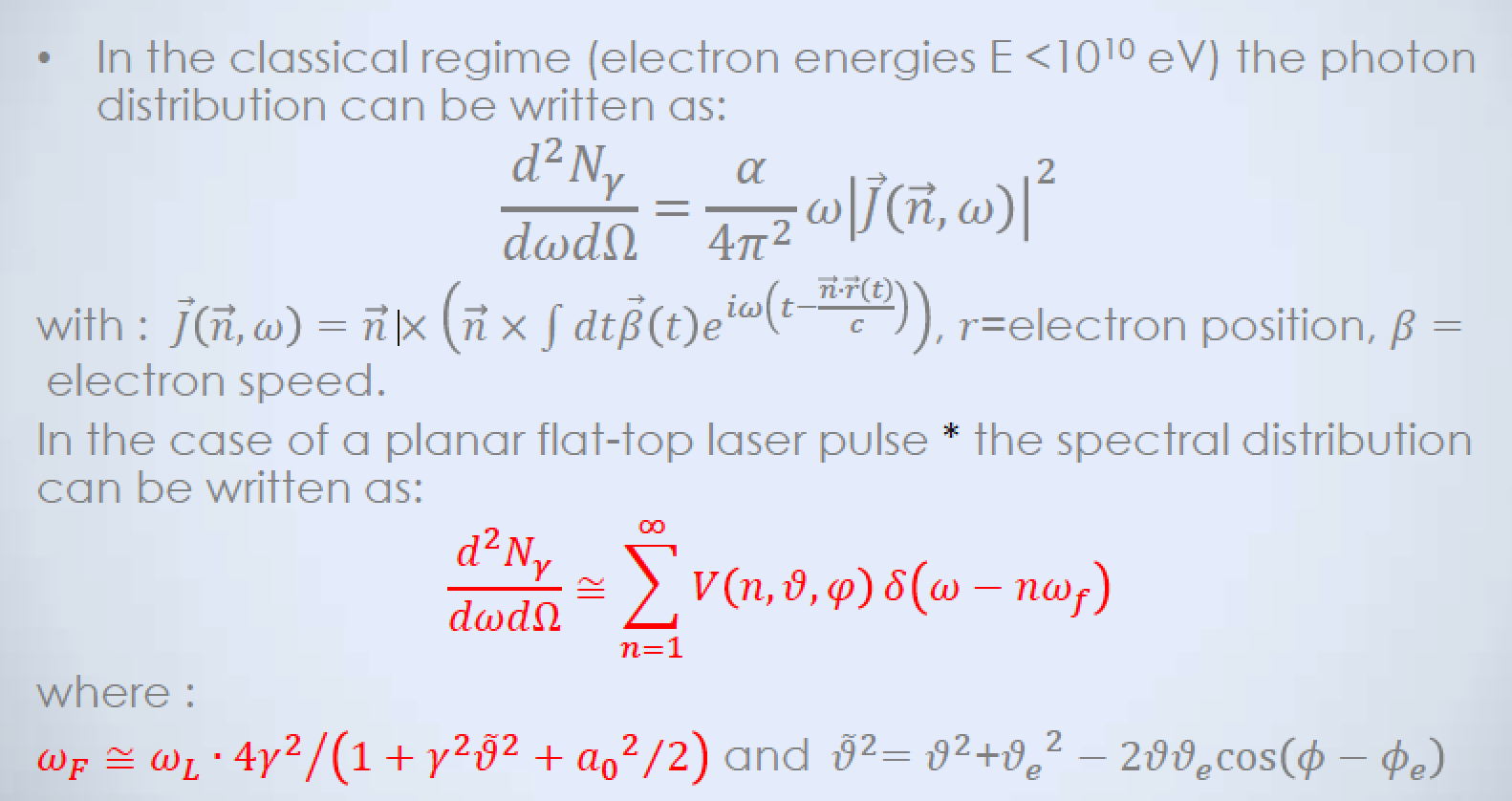 *-P. Tomassini et al Appl. Phys. B 80, 419-36 , 2005
 -P. Tomassini et al. IEEE Trans. on Plasma Sci. 36,n.4,  2008
8
HFM2 operating mode
For the first experiments the source has been optimized for applications in medical imaging, mammography in particular.



Highest X-ray flux at about 20 keV, with a relative radiation energy spread < 20% and keeping as low as possible the high harmonics contribution.
9
The Thomson Interaction laser
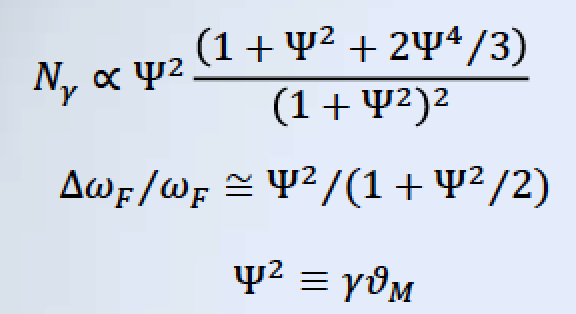 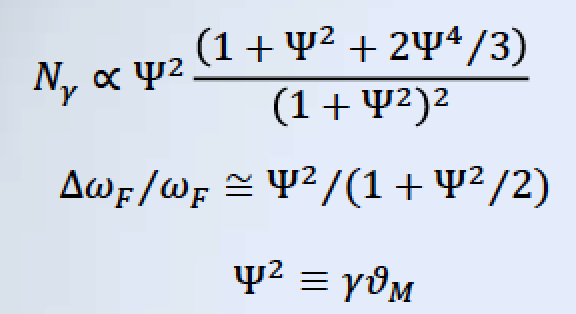 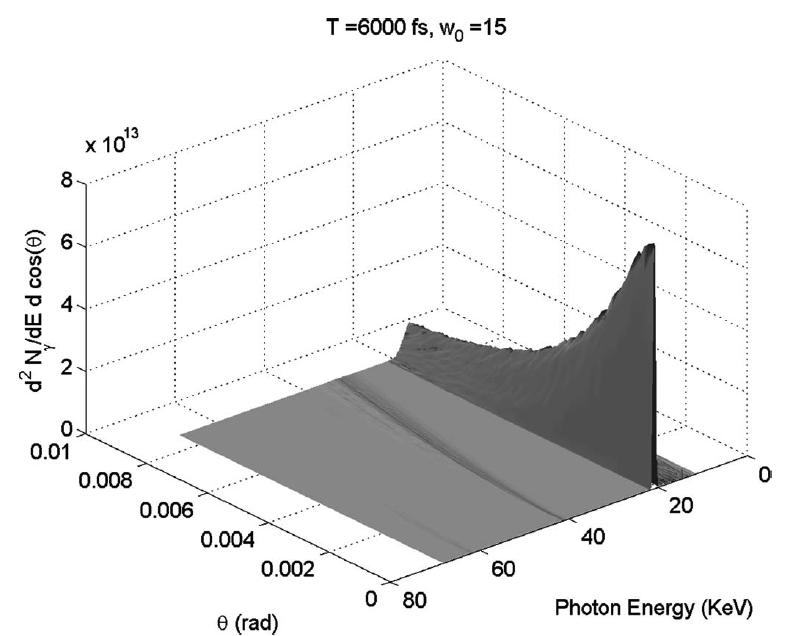 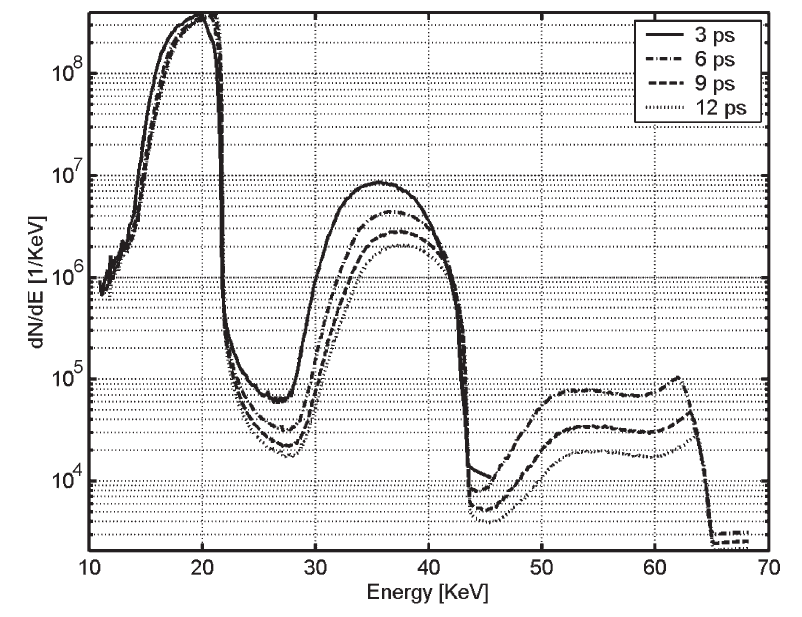 Spectral–angular (integrated in the azimuthal angle φ) distribution of the collected radiation for the optimized parameters w = 15 μm and duration T = 6 ps, where     ϑM = 8 mrad
Spectra of the collected radiation for pulses of duration 3, 6, 9, and 12 ps.
10
The nominal  case injector :  30MeV,  840pC
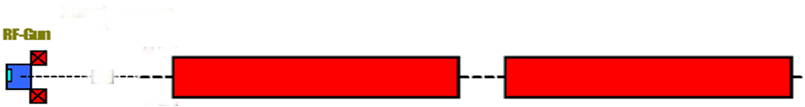 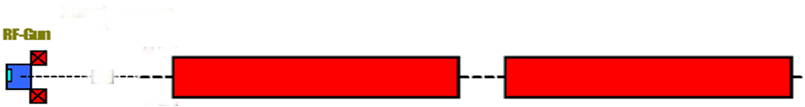 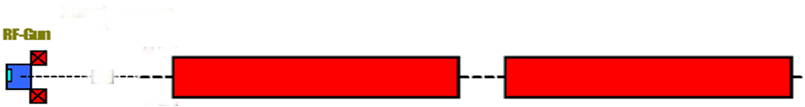 2007 measured beams
εx,y= 2.7 mm-mrad (at  first TW Cavity entrance)
Off
sol. embedded
sol. embedded
11.0 MV/m
2.0 MV/m
(S2)=90°
(S1)=0°
120 MV/m
A.Bacci
Measured Laser-profile
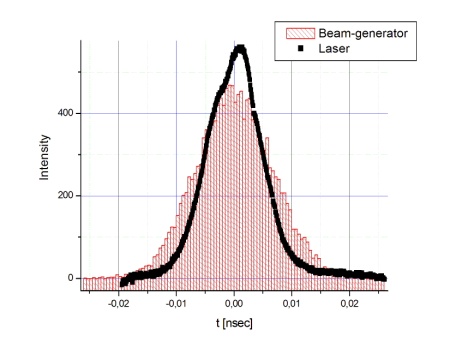 Int.
εth=1.2 mm-mrad (norm. σx= 1 mm)
σt = 6.5 psec
Qbunch = 840 pC
σx,y = 0.57 mm
6
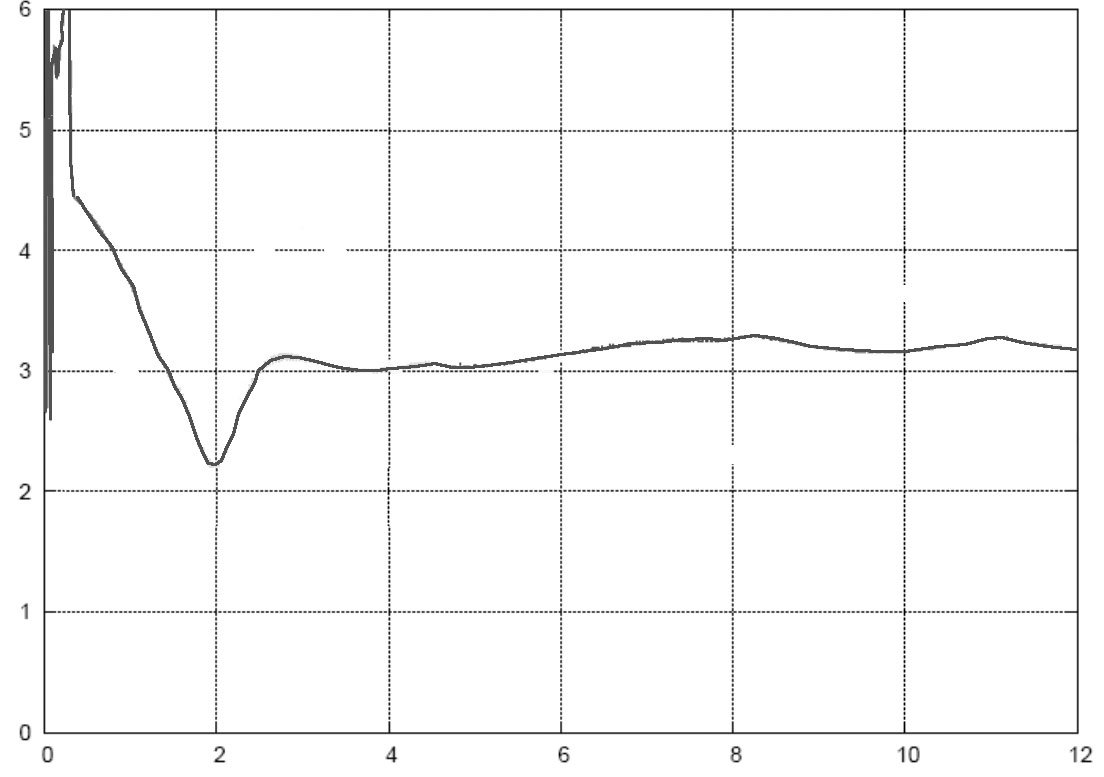 emittance
3 mm-rad
εx [mm-mrad]
Energy Spread Correction
t [ps]
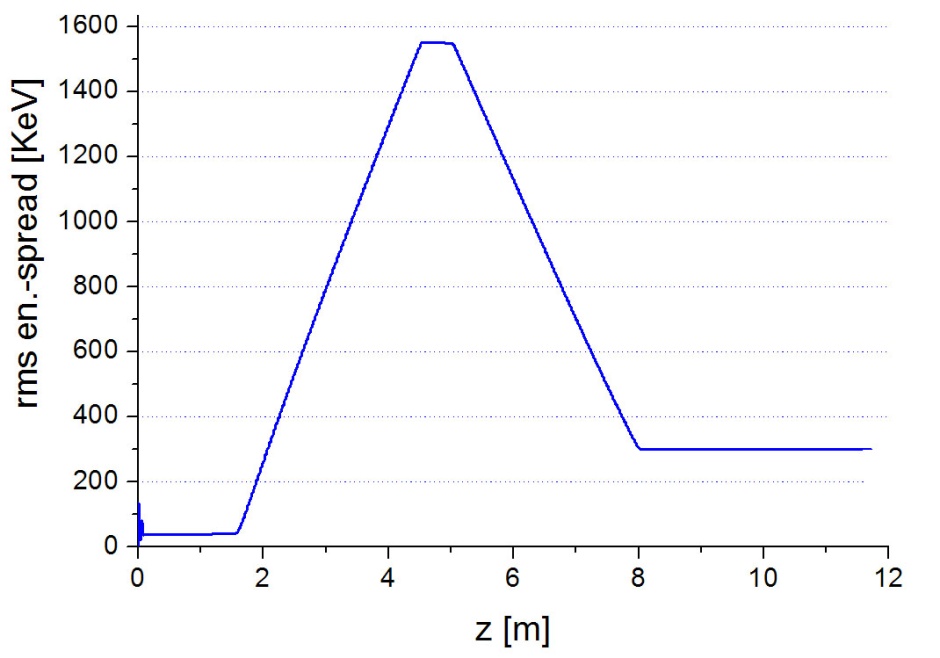 0
12
z [m]
11
e-beam envelope evolution down to IP
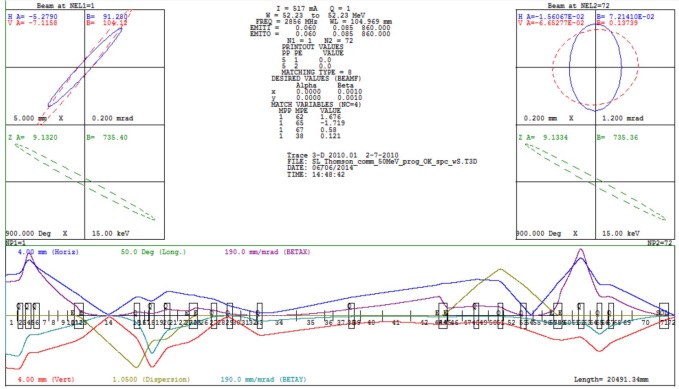 Twiss parameters and envelope evolution from the linac exit to the Thomson IP obtained with the TRACE3D code
Source spectra simulations
Spettro
q=6 mrad
V.Petrillo
Ee=30 MeV
Ntot=1,69 109
Dw/w (FWHM)=10.5 %
Dw/w rms=5.2 %
div (FWHM)= 22 mrad
div rms= 5.3 mrad
q=1 mrad
13
BEATS 2 experiment
I phase:	Experimental verification of possible applications to breast diagnostic of the X Thomson beam produced in the laboratories of Frascati LI2FE	
	Scattering chamber setup – X-ray beam line setup (collimators, beam monitors, photon flux measurement) Electron beam and laser beam alignment. Collision parameter optimization for 20keV energy: stability ( flux, jitters) and spectral distribution. Imaging line installation. Topographic characterization of 20 keV X beam. Characterization of focal spot (effective area of collision). Preliminary tests of absorption and phase contrast radiography.
II phase: Monochromatic absorption radiography experiments w human tissue equivalent samples and dosimetry at 20 keV.  Contrast phase radiography experiments w human tissue equivalent samples and dosimetry at 20 keV. Collision parameter optimization for 40 keV energy. Topographic characterization of 40 keV X beam. Contrast phase radiography experiments at 40 keV. Radiography experiments at the two energies and dosimetry. Collision parameter optimization at  the iodine k-edge (33 keV) Differential radiography experiments at k-edge and dosimetry
14
1st commissioning phase configuration
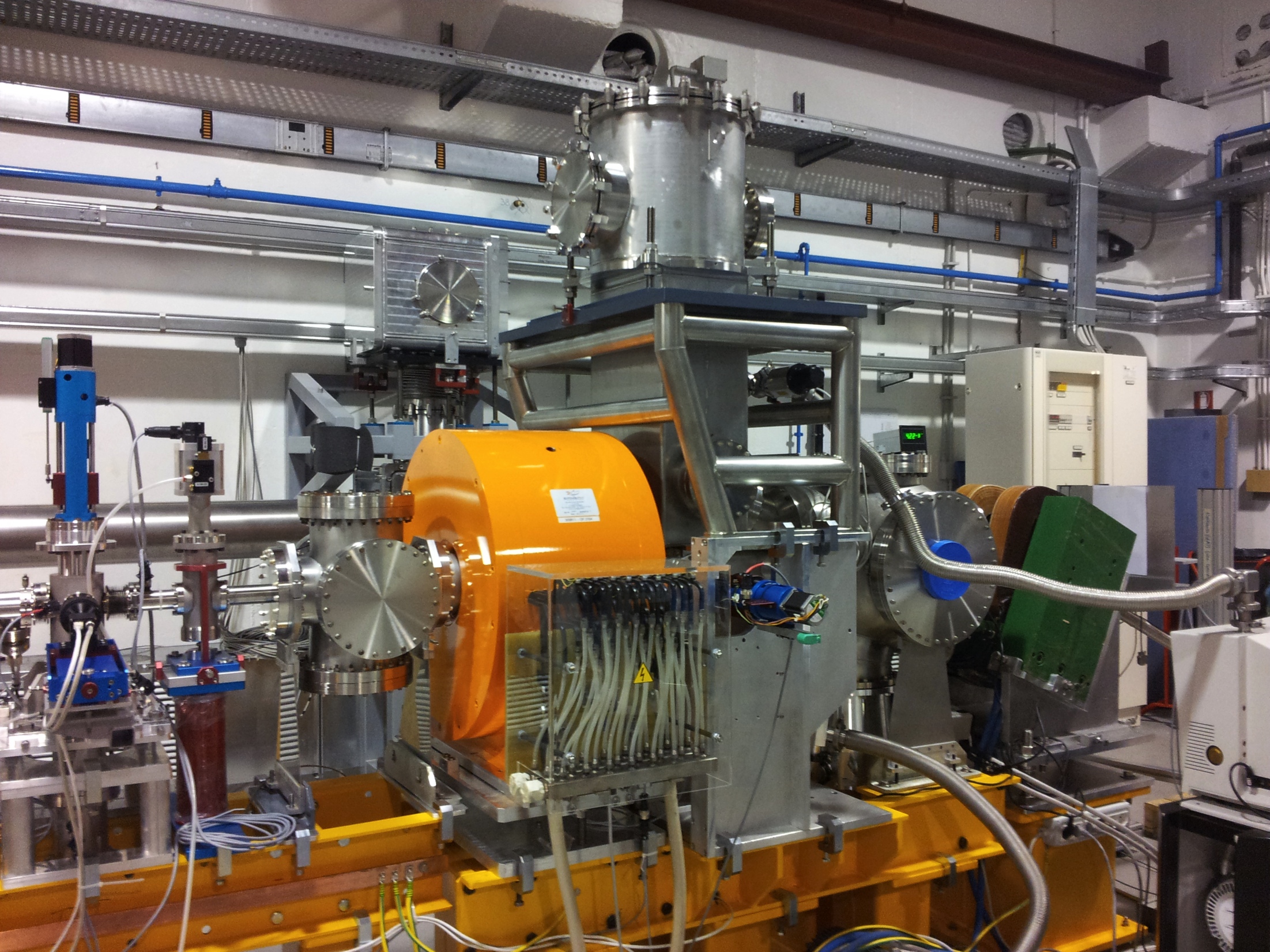 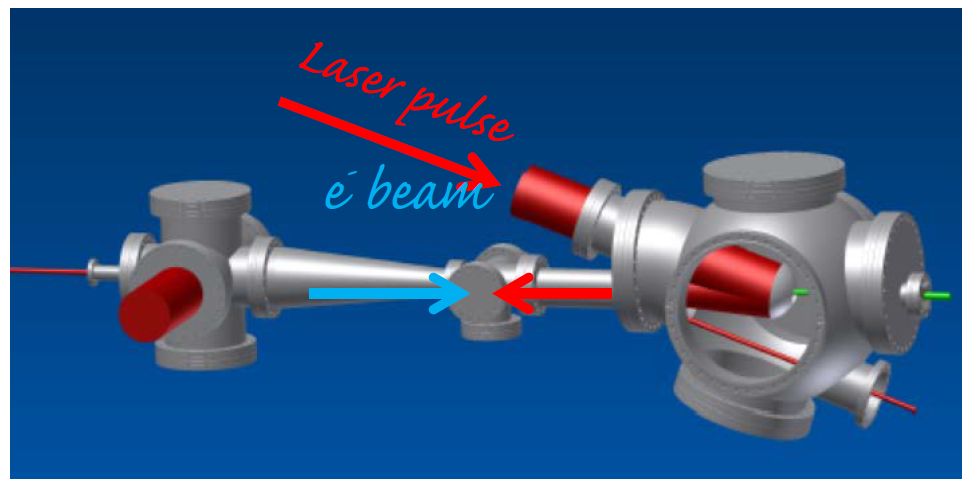 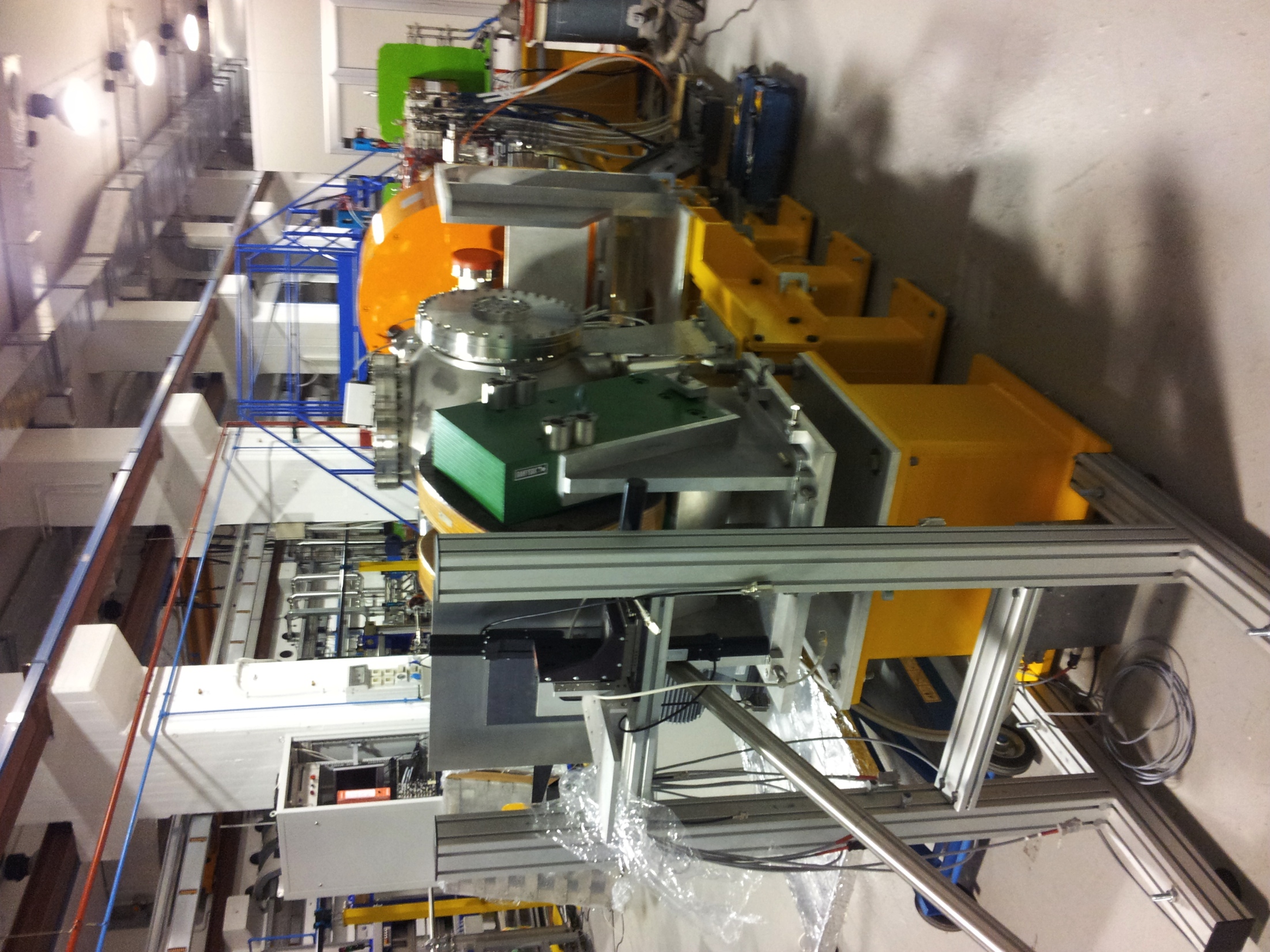 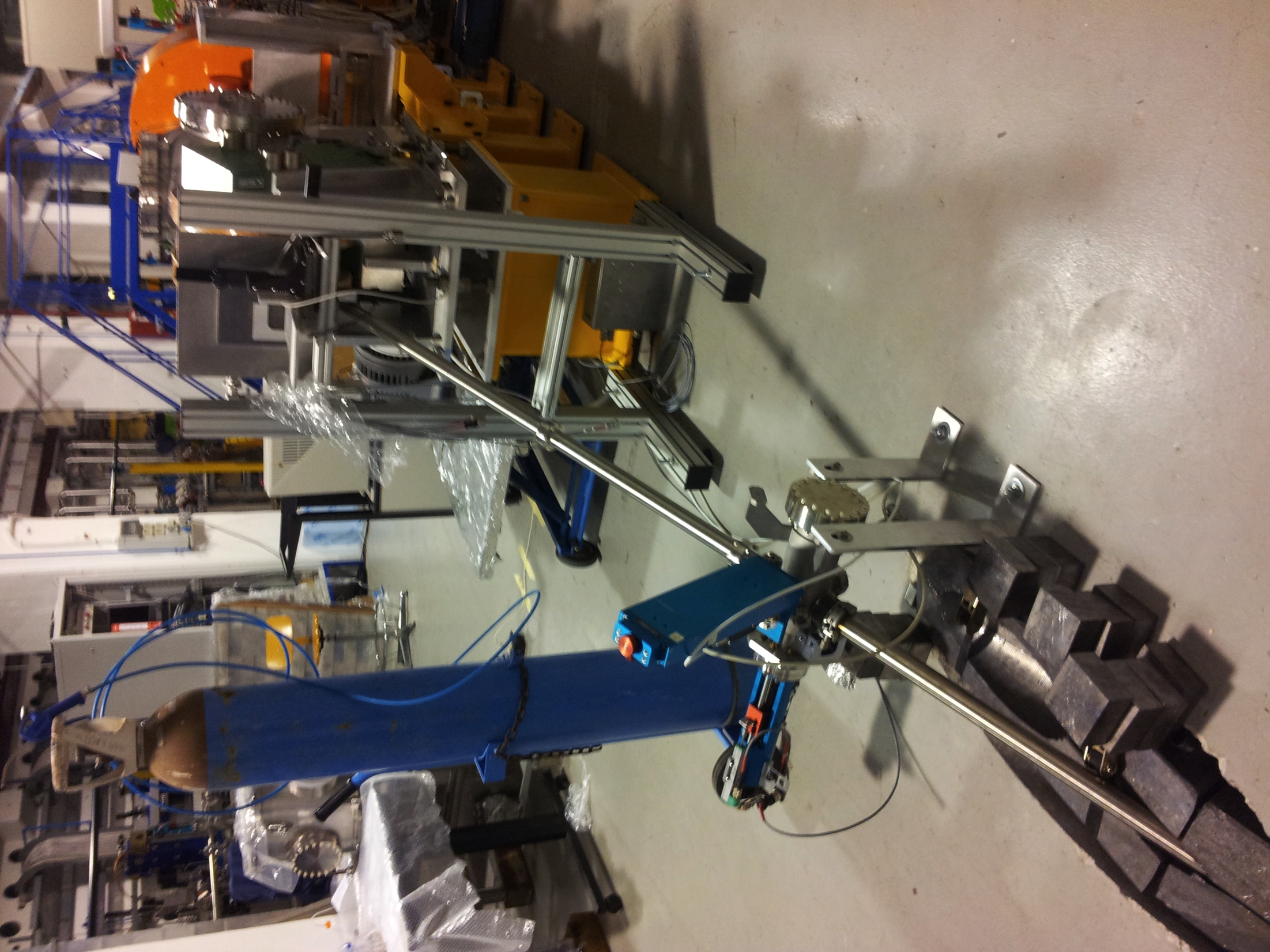 50 MeV Working point			1
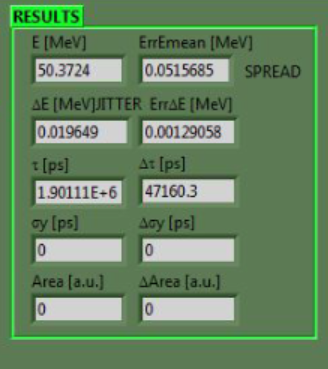 Charge (daily avrg):Qav= 200 ± 20 pC
Energy (daily avrg):Eav= 50.6 ± 0.2 MeV
Launch phase: Φ= + 30°
Laser pulse length = 8.3 ps 
S1 phase: Φ= - 20°
S2 phase: Φ= + 65°
S3 phase: Φ= - 90°
Bunch length rms = 3.1 ps
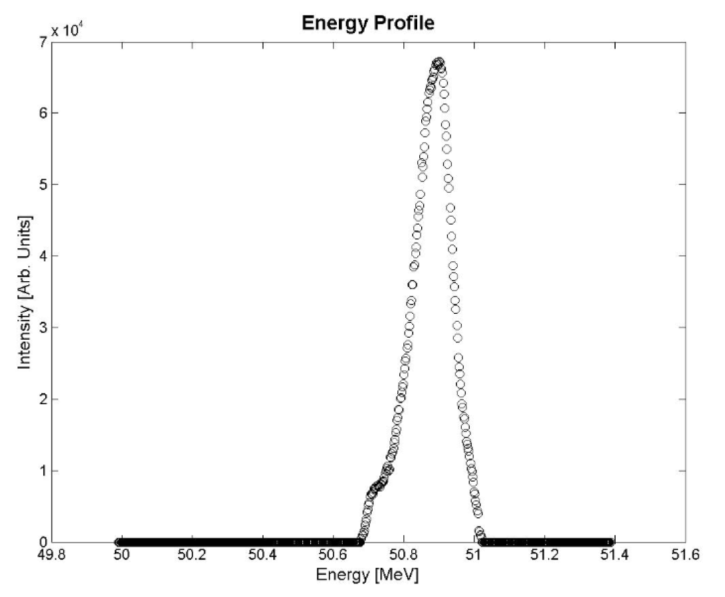 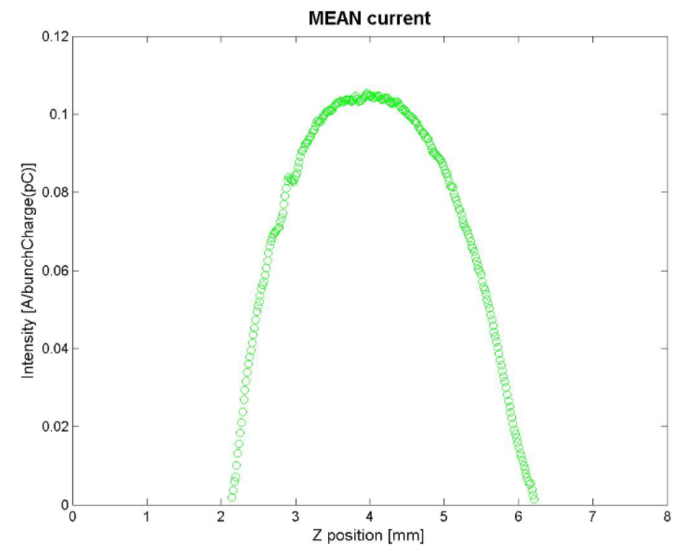 16
50 MeV WP Emittance (best) 2
Linac meas:
Emittance90% emitny=1.53736 mm mrad std_emitny=0.0917644 mm mrad betay_in=35.3509 m std_betay=2.16708 m alphay_in=-2.52296 std_alphay=0.184184 sigmaX @ PTL=0 mm sigmaY @ PTL=0.74157 mm
Emittance90% emitnx=1.20039 mm mrad std_emitnx=0.0527792 mm mrad betax_in=21.4779 m std_betax=1.10179 m alphax_in=-2.53342 std_alphax=0.171565 

PLX meas:
Emittance90% emitny=2.39145 mm mrad std_emitny=0.118678 mm mrad betay_in=59.046 m std_betay=3.60262 m alphay_in=40.1767 std_alphay=2.4532 sigmaX @ PTL=0.540578 mm sigmaY @ PTL=1.19534 mm 
Emittance90% emitnx=1.50711 mm mrad std_emitnx=0.0688194 mm mrad betax_in=17.8999 m std_betax=0.883045 m alphax_in=-0.982182 std_alphax=0.11063
17
e-beam envelope evolution in the linac
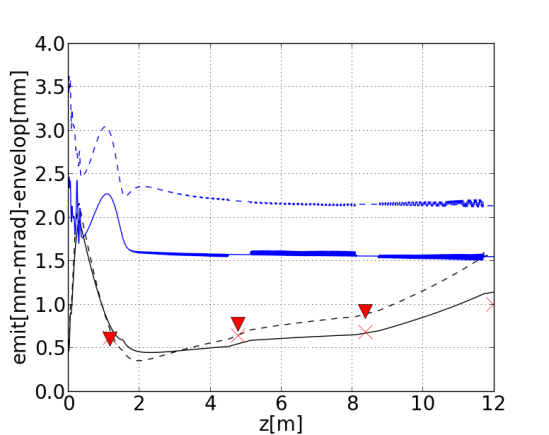 Electron beam emittance (blue curves) and envelope evolution (black curves) from the photocathode to the linac exit calculated with the Astra code.
The dots represent the beam spot measurements taken in this configuration at screen locations along the linac.
50 MeV WP Emittance			3
Thomson meas:
Emittance90% emitnx=4.82406 mm mrad std_emitnx=7.12887 mm mrad betax_in=3.41413 m std_betax=1.37934 m alphax_in=1.82552 std_alphax=2.21207 
IP beam size w solenoid:
X Sigma (mm)	8.913322E-2    (2.688746E-3)
Y Sigma (mm)	8.826175E-2    (3.250392E-3)

X centroid (mm)	1.634655E+1   (5.039738E-2)
Y centroid (mm)	1.007501E+1   (2.500132E-2))
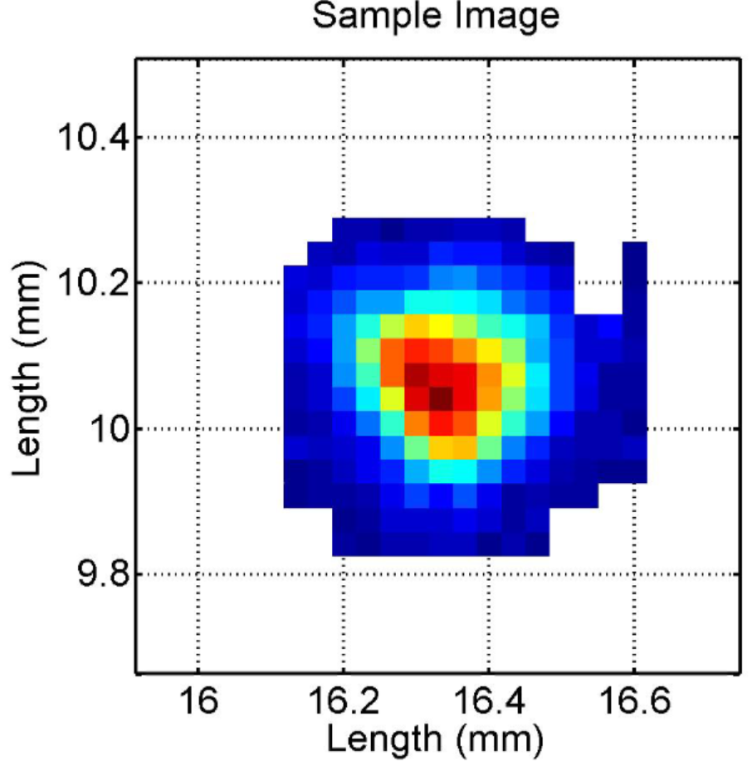 19
Beam size at IP  w photon signature
X Sigma (mm)	2.374734E-1	(8.227418E-3)
Y Sigma (mm)	1.597200E-1	(1.249213E-2)

X centroid (mm)	1.341996E+1	(6.399130E-3)
Y centroid (mm)	1.236400E+1	(8.072908E-2)
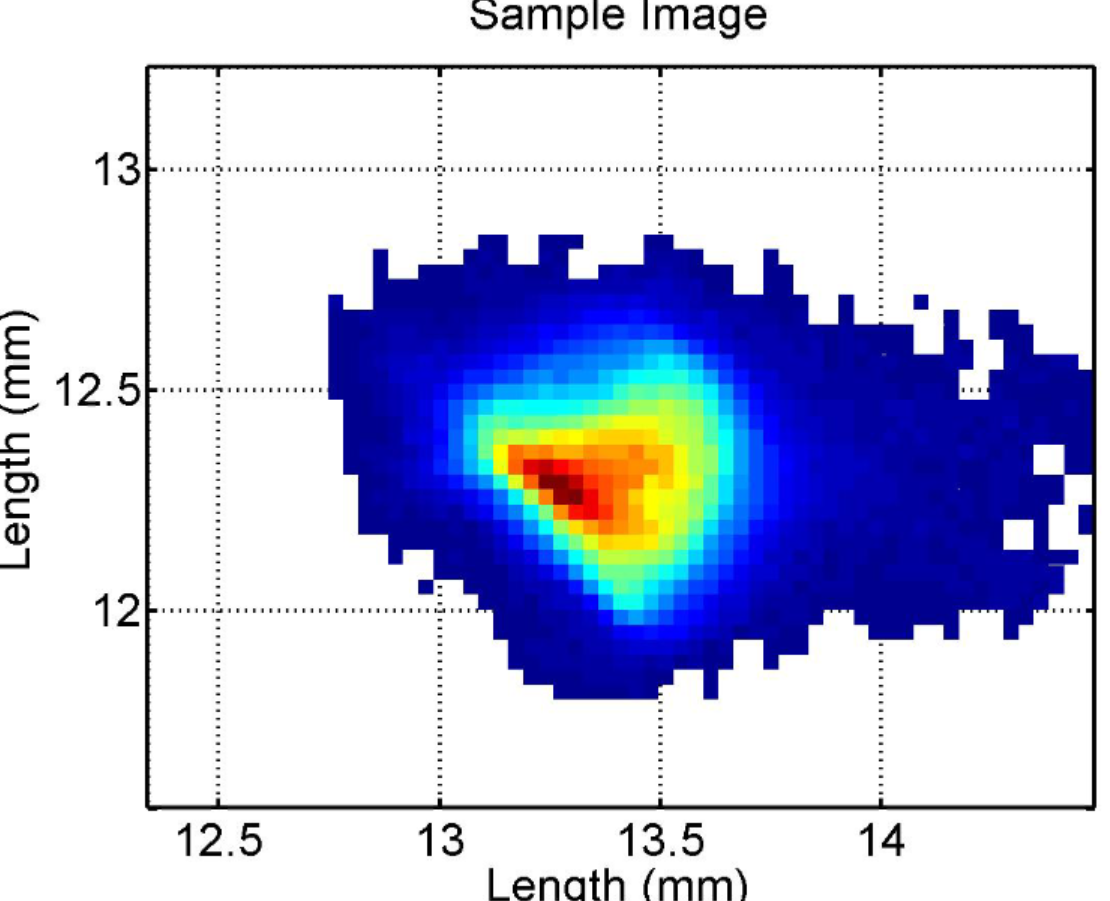 20
The synchronization system
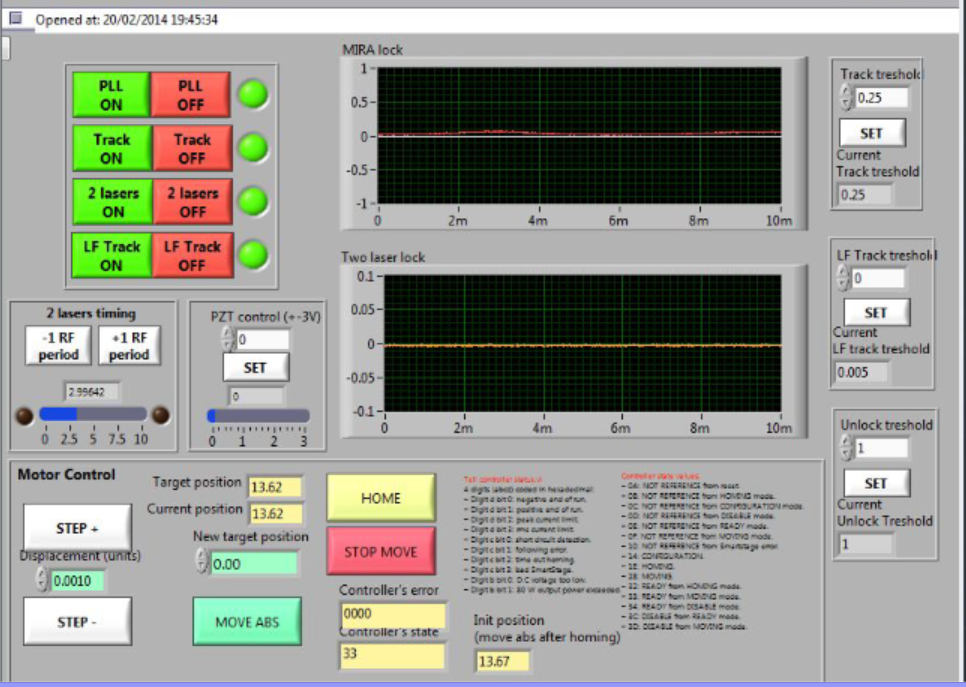 21
The synchronization system
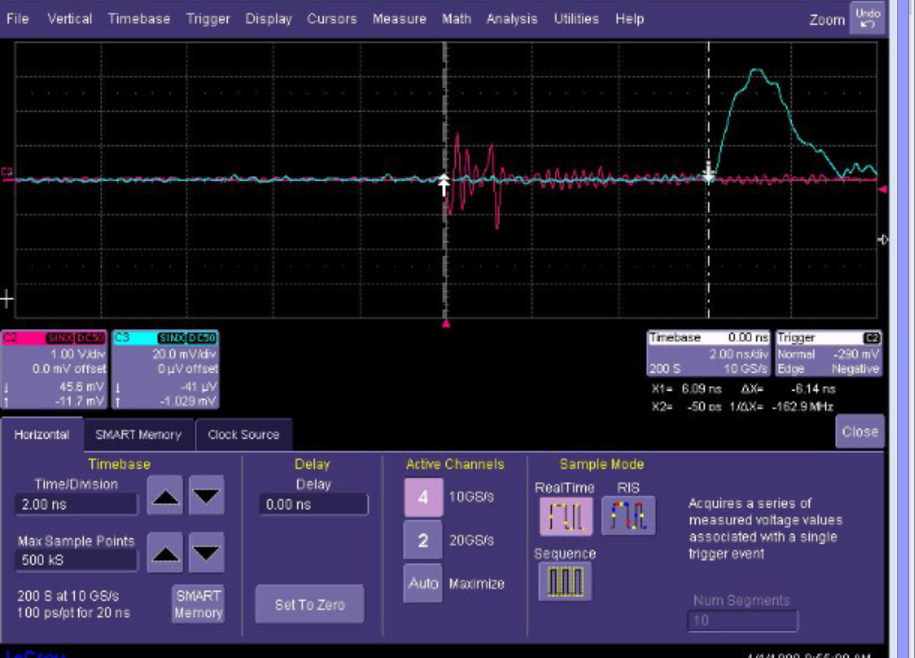 22
Detector: PMT+CsI scintillator
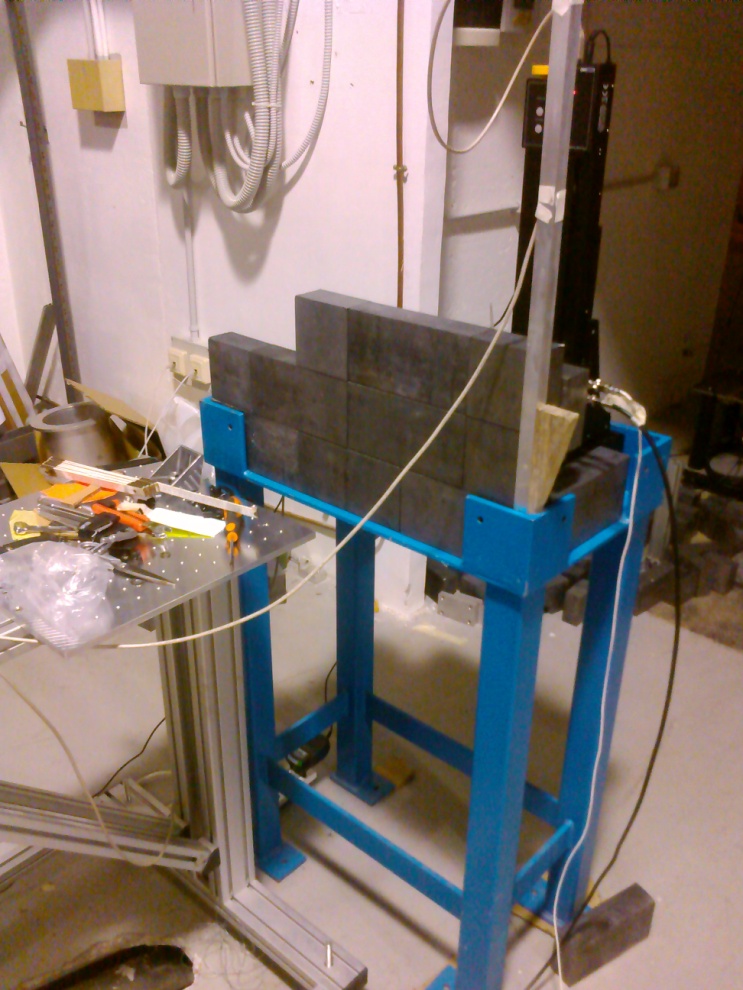 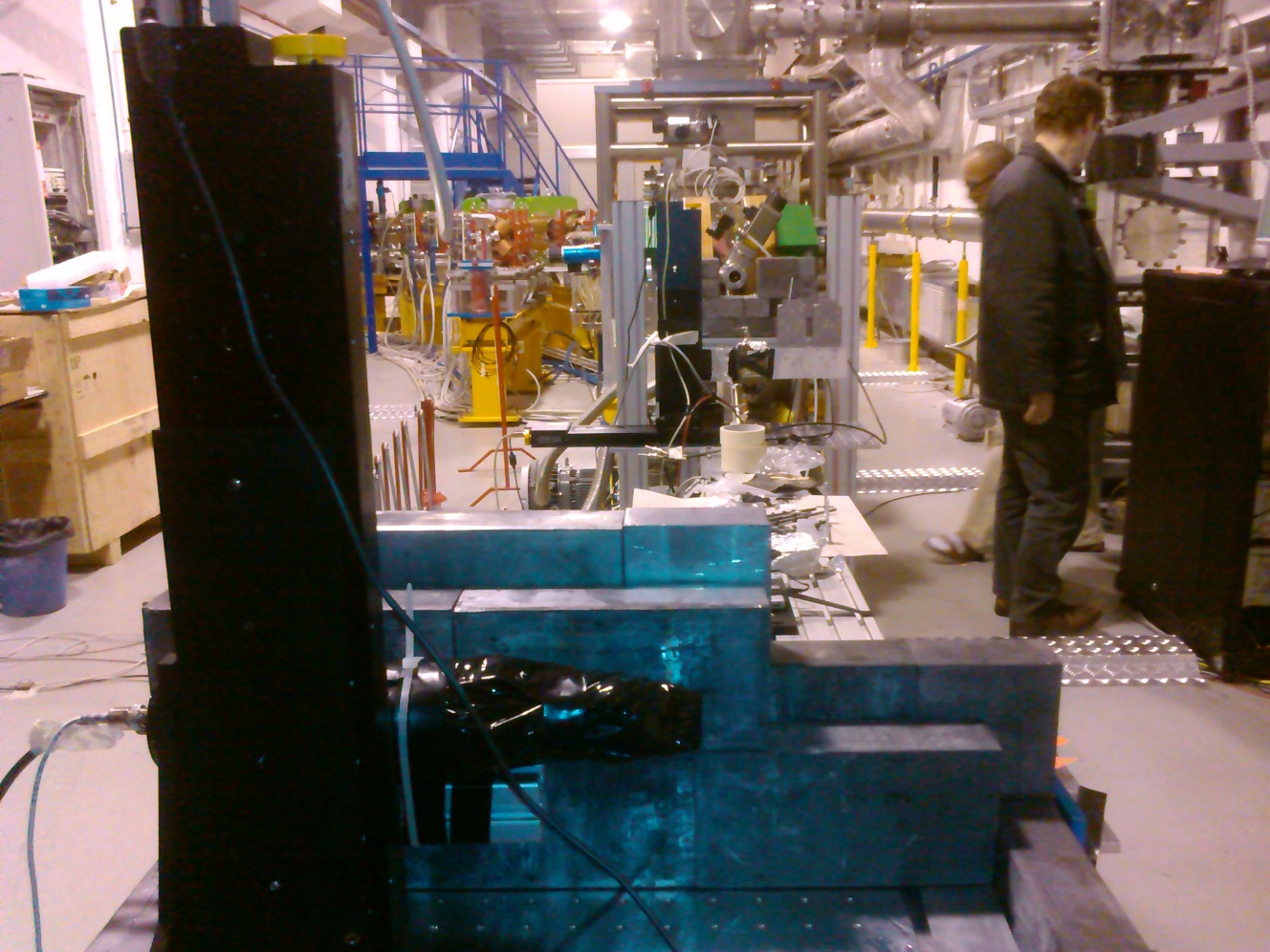 Rear view (PMT)
Front view (shielding)
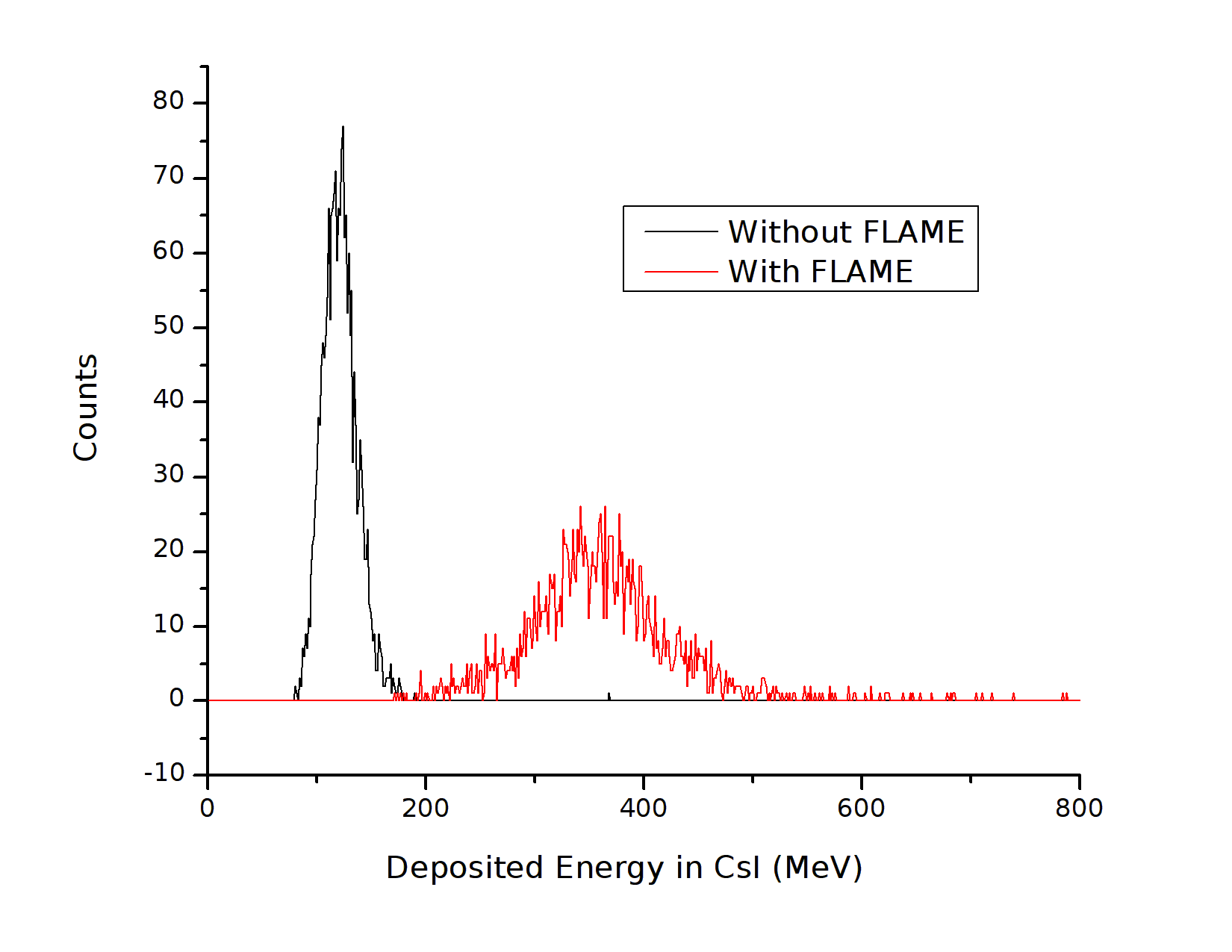 We also checked that the signal is absent if only FLAME is on (no e- beams)
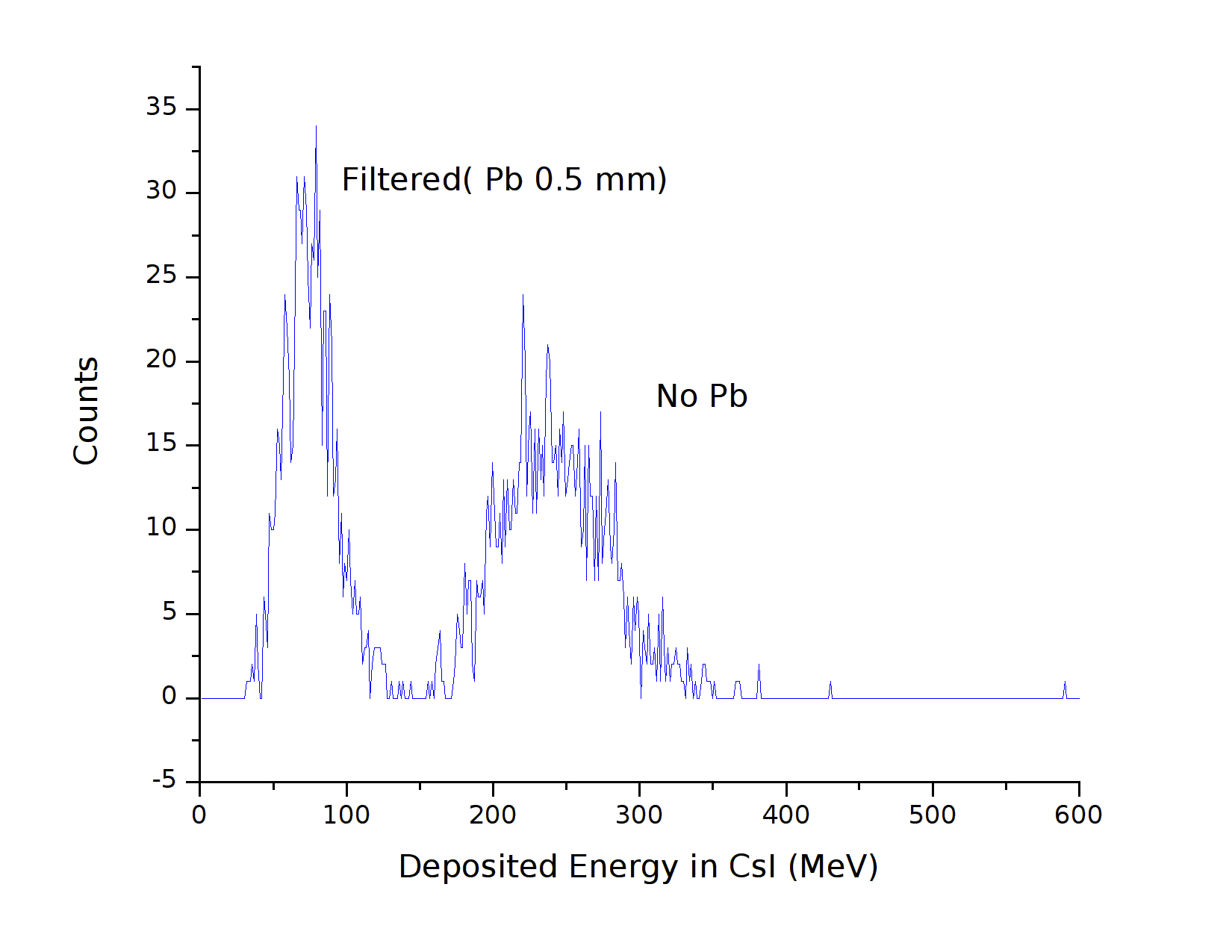 The signal is (almost) completely attenuated by 0.5 mm of Pb.
This is in agreement with the attenuation characteristics of the expected X-rays
Since July 2014:
To recover the most critical issues: background and beam-beam overlap:
Dumping dipole installation (delivered Jan 2014)w tapered pipe to the flag.
Parabolic mirror Chamber &Interaction cross alignment 
Solenoid cooling system decouplingfrom RF system
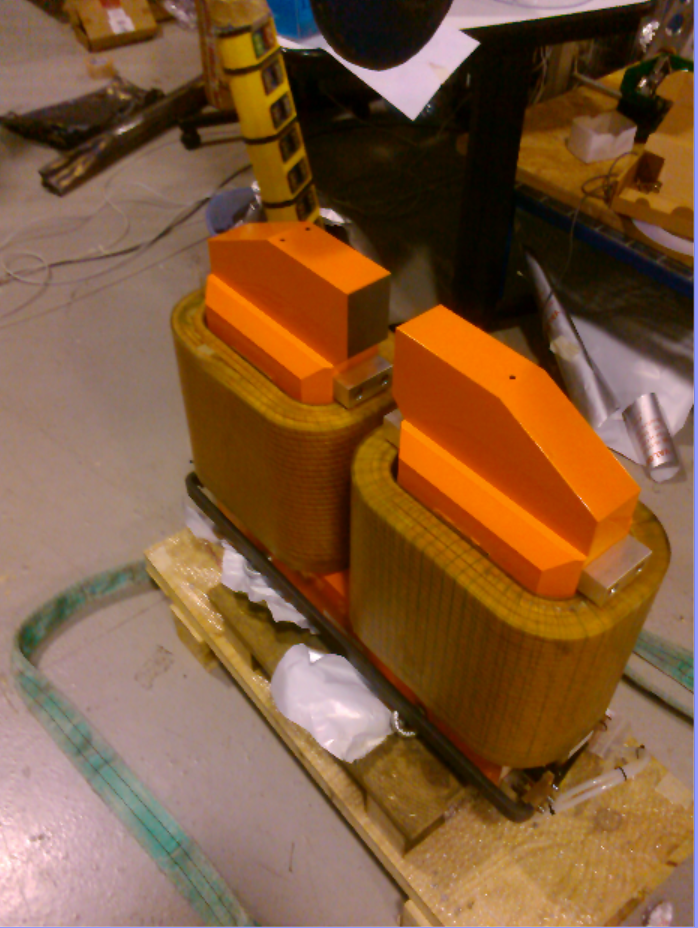 26
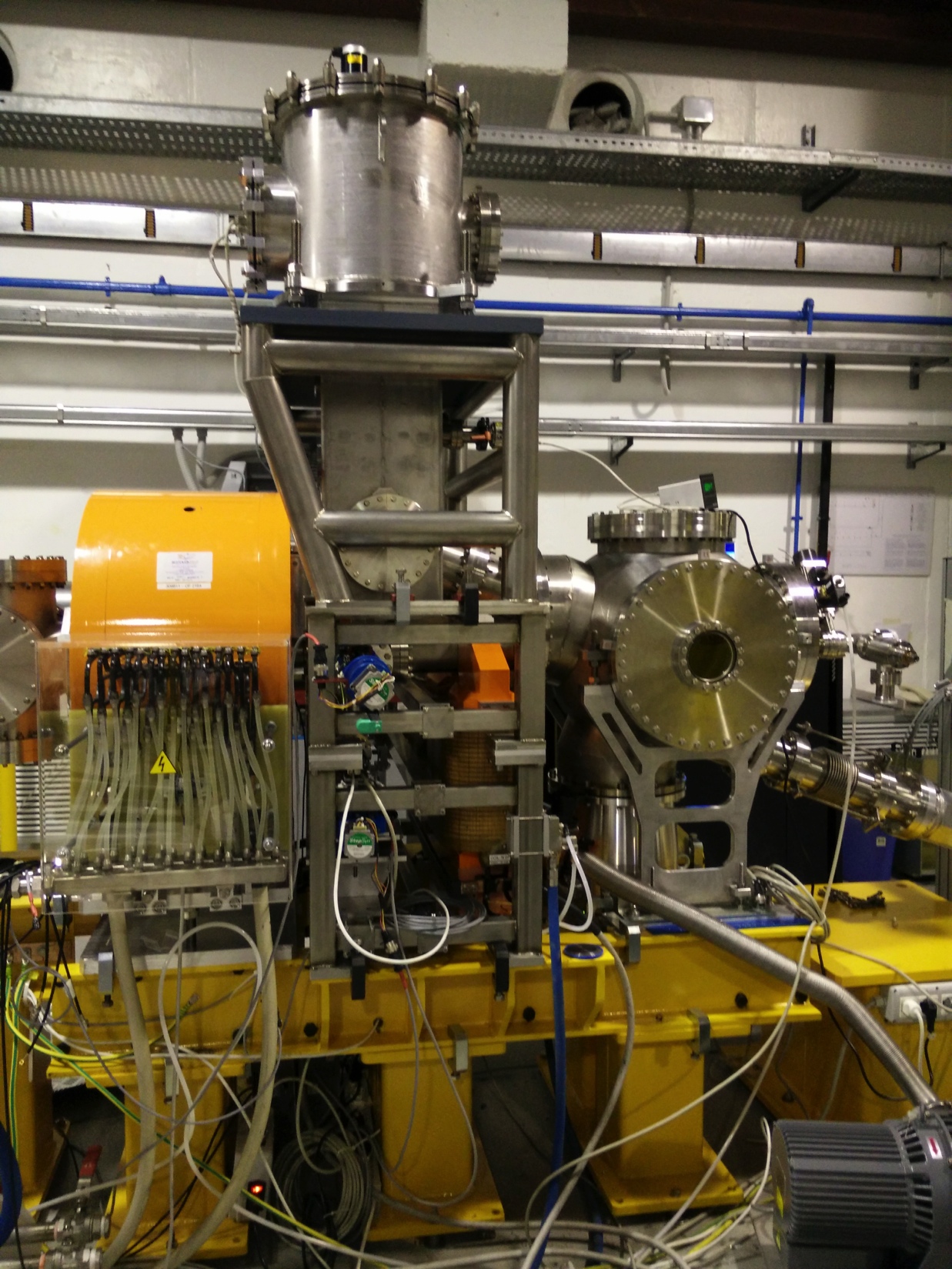 New IP configuration:
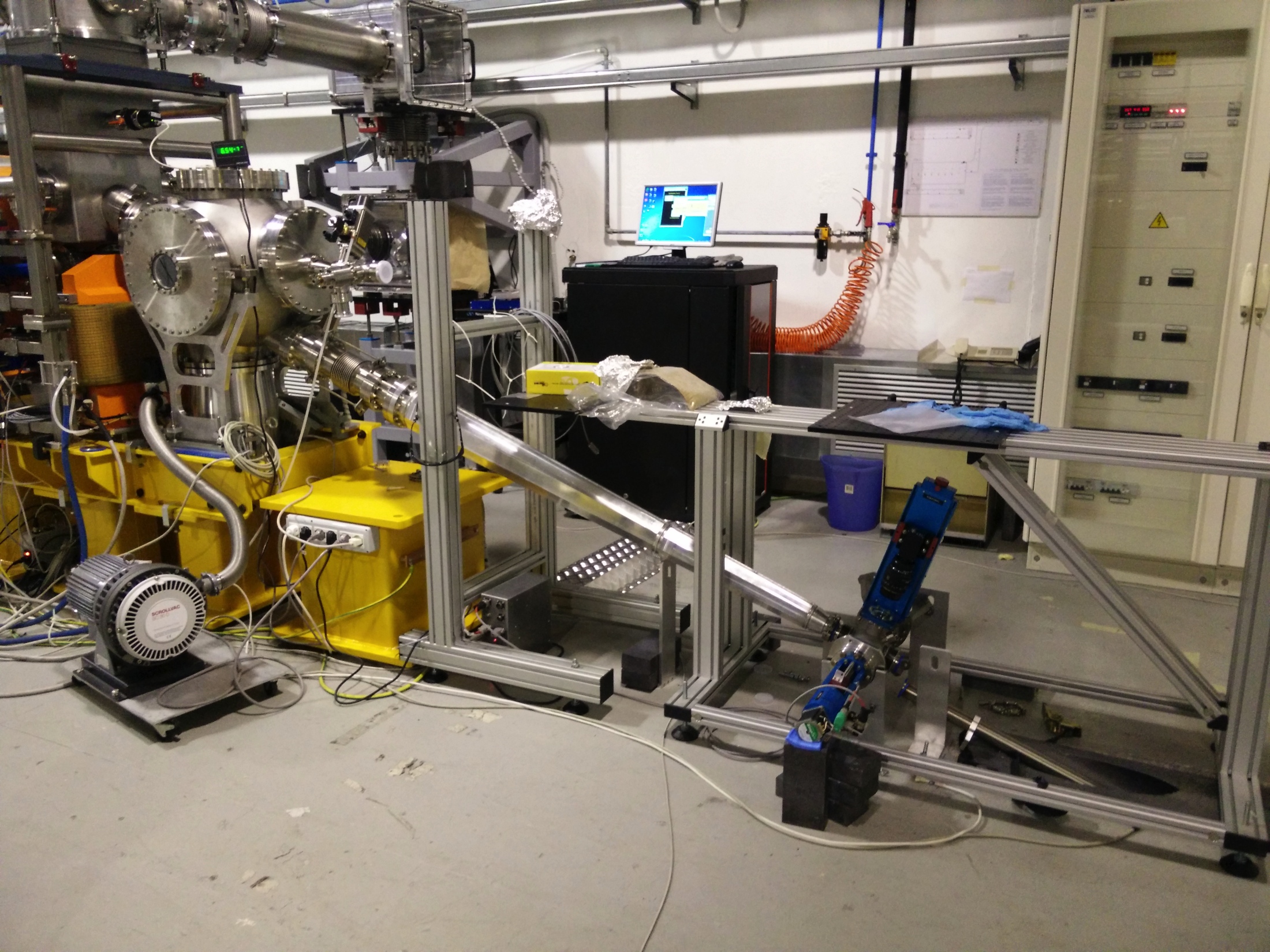 2015 Activity
Thomson Source low-high energy characterization
Beats2 experiment completion
Electron energy distribution after interaction study
28